Numerikus módszerek
Gyakorlat – 9. hét

Numerikus integrálás:trapézformula és Simpson-formula

Készítette: dr. Nagy Noémi
A numerikus integrálásról
Összetett trapézformula
Tehát első lépésként az eredeti [-3,4] intervallumot fel kell osztanunk n db egyenlő részre.
Legyen ez most 10 db részintervallum, mely 11 osztópontot jelent (általánosan n db részintervallum n+1 osztópont között van).
Összetett trapézformula
Tehát első lépésként az eredeti [-3,4] intervallumot fel kell osztanunk n db egyenlő részre.
Legyen ez most 10 db részintervallum, mely 11 osztópontot jelent (általánosan n db részintervallum n+1 osztópont között van).
Összetett trapézformula
A következő lépésben táblázatos formában elkészítjük az osztópontjainkat és kiszámoljuk a hozzájuk tartozó függvényértékeket.
A táblázat első sora tartalmazza az osztópontokat. Amint látható, az első pont az intervallum alsó végpontja. A további osztópontokat úgy kaptuk meg, hogy h-val (jelen esetben 0.7-tel) növeltük ezt az értéket. Az utolsó elem az intervallum felső végpontja.
A második sorban az integrálandó függvénybe (jelen esetben 2x-be) helyettesítjük az adottosztópontot. Pl.: 2-3=0.125, 2-0.2=0.8706, stb.
A következő (és egyben utolsó lépés), hogy a kapott értékeket behelyettesítsük a képletbe:
Összetett trapézformula
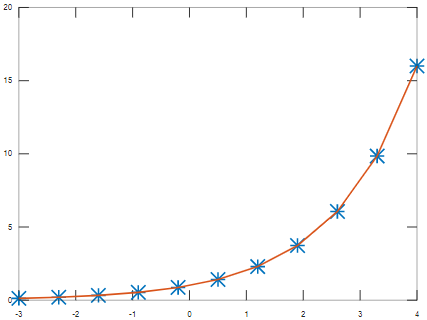 A képlet háttérben az áll, hogy az egyenletesen felosztott pontjainkat egyenes szakaszokkalkötjük össze, és az így képzett trapézok területeit adjuk össze.
Összetett trapézformula hibaanalízise
Összetett trapézformula hibaanalízise
Összetett trapézformula hibaanalízise
Először is látjuk, hogy a képlet használatához ki kell számolnunk a második deriváltat:
Összetett trapézformula hibaanalízise
Először is látjuk, hogy a képlet használatához ki kell számolnunk a második deriváltat:
Összetett trapézformula hibaanalízise
Így, a képletet használva:

Behelyettesítve:

Átrendezve:
Gyököt vonva:
Tehát a 0.01-nél kisebb hibához legalább 149 részintervallum szükséges.
Összetett trapézformula hibaanalízise
Összetett trapézformula hibaanalízise
Ehhez a hibabecsléshez figyelni kell rá, hogy az eredeti részintervallumok száma páros kell, hogy legyen!!!
Összetett Simpson-formula
Az összetett Simpson-formula és az összetett trapézformula között a legnagyobb különbség abban áll, hogy míg az összetett trapézformula egyszerűen összeköti a megadott / kiszámítottpontjainkat (elsőfokú polinomot illeszt - piros), addig az összetett Simpson-formula 3-3 pontra illeszt másodfokú görbéket, azaz parabolákat (zöld):
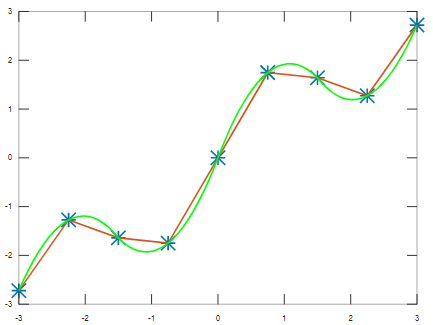 Éppen ezért az összetett Simpson formula esetén a részintervallumok száma páros kell, hogy legyen.

Egy másik fontos észrevétel – a képlet felírásának szempontjából – hogy a 3-3 osztópont 1,4,1 súllyal  fog számítani.
Ezért két parabola találkozásánál az 1-1 súlyok összeadódnak és a belső csatlakozási pontok 2 súllyal számítódnak.
Ezért van az, hogy a felírandó képletben a súlyok a következőképpen alakulnak:1-4-2-4-2-4-…-4-2-4-1
Összetett Simpson-formula és hibaanalízise
Összetett Simpson formula
Nézzünk egy konkrét példát: Adottak az alábbi, mérésből származó pontok és közelítsük az integrál értékét Simpson-formulával és végezzük el a hibabecslést!
1                4              2               4                 2               4               2               4              1
Amennyiben a táblázatot nem mi írjuk fel, hanem meg van adva, célszerű elsőként ellenőrizni, hogy az osztópontok azonos távolságra vannak-e egymástól.
Itt ez teljesül és le tudjuk olvasni a h értékét is két szomszédos osztópont különbségeként.
Ebben a feladatban h=0.75
A következő feladatunk már a képlet alapján a számítás elvégzése:
Biztos ami biztos, felírjuk, hogy melyik értéket mekkora súllyal vesszük figyelembe…
Összetett Simpson formula hibaanalízise
Nézzünk egy konkrét példát: Adottak az alábbi, mérésből származó pontok és közelítsük az integrál értékét Simpson-formulával és végezzük el a hibabecslést!
1                4              2               4                 2               4               2               4              1
1                                4                                  2                                4                               1
!!!
A képlet szerint itt is minden második osztópontra lesz szükségünk.
Összetett Simpson formula hibaanalízise
Nézzünk egy konkrét példát: Adottak az alábbi, mérésből származó pontok és közelítsük az integrál értékét Simpson-formulával és végezzük el a hibabecslést!
A hibaképlet alkalmazásának fontos feltétele, hogy a részintervallumok száma osztható legyen 4-gyel, mivel n alapból páros és még tovább osztjuk 2-vel, ami egész kell, hogy legyen!
Tekintve, hogy a hiba 0-nak adódott, ez azt jelenti, hogy az integrál értéke pontosan 6-tal egyezik meg.
Behelyettesítve a képletbe:
Összetett Simpson-formula hibaanalízise
A hibaképlet a következő:
Mivel sin x a [-3, 3] intervallumon -1 és 1 közé esik – abszolútértékben 0 és 1 közé, ezért M4, mint ennek felső korlátja, 1-gyel egyezik meg.
Behelyettesítve a képletbe:
Összetett Simpson-formula hibaanalízise
A továbbiakban annyi a feladatunk, hogy megoldjuk az egyenlőtlenséget.
Tehát legalább 10 részintervallumra kellene osztani a [-3, 3] intervallumot ahhoz, hogy a hiba az összetett Simpson-formulával 0.005 alatt legyen.
Azonban mint láttuk, már 8 részintervallumra osztva az intervallumot, megkaptuk az integrál pontos értékét.
Szeretném továbbá felhívni a figyelmet, hogy összetett Simpson formula esetén mindig páros darab részintervallum kell. Tehát ha pl. azt kaptuk volna, hogy 8.2344-nél nagyobb az n, akkor is 10 részintervallumra osztandó az eredeti intervallum.
Összetett trapézformula és összetett Simpson-formula MATLAB-ban
Első lépésként meg kell adnunk az x osztópontjait az [a,b] intervallumon, n egyenlő részre osztva azt:x=linspace(a,b,n+1)

vagy h lépésközzel:x=a:h:b

Ezt követően meghatározzuk vagy megadjuk az y értékeit.

Ha ismert a függvény, annak segítségével adjuk meg az y-t:Pl: y=sin(x)+2.^x+3*log(x)    stb. 

Ha nem ismert a függvény, az y értékeit vektorként is bevihetjük:y=[-2  3  -4   …]

A következőkben ezzel az x és y vektorpárral fogunk dolgozni
Összetett trapézformula MATLAB-ban
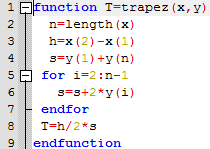 A függvény eredménye T, a felhasznált paraméterek az x és y vektor.
A második sorban meghatározzuk az x vektor hosszát,hiszen enélkül nem tudnánk, mely elemeket milyen súllyal kell összeadni.
A harmadik sorban kiszámoljuk h értékét, mint az x vektorelső két elemének különbsége.
A negyedik sorban elkészítjük a zárójelben lévő érték kezdő elemét (amelyet majd a nyolcadik sorban szorzunkh/2-vel)
Az 5-7 sorokban a kezdő értékhez (azaz az eggyel súlyozottértékek összegéhez) hozzáadjuk a belső osztópontokban felvett érték kétszeresét. Így végül megkapjuk azt a számot, amit h/2-vel szorzunk.
A nyolcadik sorban elvégezzük a szorzást és így megkapjukaz összetett trapéz formula eredményét.
Összetett Simpson-formula MATLAB-ban (1. változat)
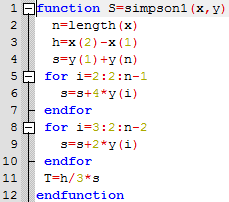 Összetett Simpson-formula esetén a fő különbség az összetett trapéz formulához képest, hogy a belső osztópontokban nem minden elemet 2-vel szorzunk, valamint a végén nem h/2-vel,hanem h/3-mal szorozzuk a megkapott összeget.
Itt a függvény eredménye S, a felhasznált paraméterek az x és y vektor.
A második-harmadik-negyedik sor megegyezik az összetett trapézformulára írt függvénnyel.
Az 5-7 sorokban a kezdő értékhez (azaz az eggyel súlyozottértékek összegéhez) hozzáadjuk a 4 súllyal számító osztópontokban felvett érték négyszeresét.
A 8-10. sorokban ehhez még hozzáadjuk a 2 súllyal számító értékek kétszeresét. Végül megkapjuk azt a számot, amit h/3-mal kell szoroznunk.
A 11. sorban elvégezzük a szorzást és így megkapjukaz összetett Simpson-formula eredményét.
S
Összetett Simpson-formula MATLAB-ban (2. változat)
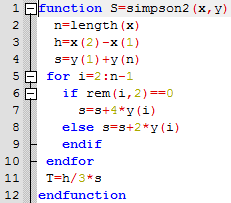 A Simpson formula második változata az előzőtől annyiban tér el, hogy a h/3-mal szorzott összeget másképpen állítjuk elő.
Ennél a verziónál ez a 4-10 sorokban történik meg.
A 4. sorban az egy súllyal számítókat adjuk össze, majdaz 5-10 sorban végigmegyünk sorban az összes elemen.
Amikor az elem páros indexű, azaz 4 súllyal számítódik, akkor négyszeresét, amikor páratlan indexű, azaz 2 súllyal számítódik, akkor a kétszeresét adjuk az összeghez.
Ehhez mindössze egy if ciklust kell használnunk a 6-9 sorokban.
S